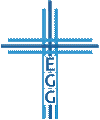 Durch die Gnade Gottes leben
1. Petrus 2,18-21a
Der schwere Auftrag Gott treu ergeben zu sein (V. 18)
Die Quelle unserer Kraft um Gott treu zu sein (V. 19-21a)
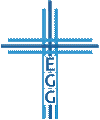 1. Der schwere Auftrag Gott treu ergeben zu sein
Rückblick auf den Kontext des Briefes
Der Brief richtet sich an die, die von Gott erwählt worden sind (Kap. 1,2)
An diejenigen, die von Gott wiedergeboren sind (Kap. 1,3)
An diejenigen, die Könige und Priester des ewigen Gottes sind   (Kap. 1,9)
Und zu diesen Menschen gehörten auch die niedrigsten der Gesellschaft -die Sklaven (Kap. 2,18ff.)
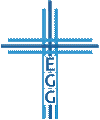 Durch die Gnade Gottes leben
1. Der schwere Auftrag Gott treu ergeben zu sein
Die ungerechte Situation in der sich Sklaven befanden
Sklaven galten im Römischen Reich nicht als Menschen
Sie hatten keinerlei Rechte
Sie hatten oft gewalttätige Sklavenhalter
Jeder Mensch hat den gleichen Wert vor Gott (Galater 3,28)
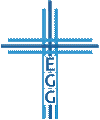 Durch die Gnade Gottes leben
1. Der schwere Auftrag Gott treu ergeben zu sein
Diese Sklaven waren aufgefordert sich ihren Herren unterzuordnen und ihnen treu ergeben zu sein (1. Petrus 2,18; Titus 2,9; 1. Timotheus 6,1; Kolosser 3,22; Epheser 6,5)
 		-> Auch den ungerechten Herren!

Gott hat das Schwache der Welt erwählt, um in den Schwachen seine Stärke zu demonstrieren (1. Korinther 1,26-31)
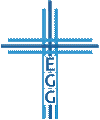 Durch die Gnade Gottes leben
1. Der schwere Auftrag Gott treu ergeben zu sein
Habe deinen Blick aufs Evangelium (1. Petrus 2,21-25) 	 
-> Christus ist für dich gestorben, als du noch ein ungerechtes Leben geführt hast (Römer 5,8)

Du bist nur dazu in der Lage ein gerechtes Leben zu führen, weil der einzige Mensch der jemals ein gerechtes Leben geführt hat für dich gestorben ist (1. Petrus 2,24; Galater 3,13; 2. Korinther 5,21; 1. Korinther 15,3)
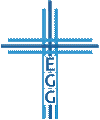 Durch die Gnade Gottes leben
1. Der schwere Auftrag Gott treu ergeben zu sein
Jesus wurde anfeindet und wir sollten uns nicht wundern, wenn wir auch angefeindet werden (Johannes 15,18-20) 	 
Paulus sagt zu Timotheus, das jeder der gottesfürchtig leben will, Verfolgung erleiden wird (2. Timotheus 3,12) 
Sieh es als Privileg an, den gerechten Weg gehen zu dürfen. Früher konntest du nicht die Gerechtigkeit sehen            (1. Petrus 4,1-7)
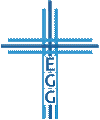 Durch die Gnade Gottes leben
2. Die Quelle unserer Kraft Gott treu zu sein
Die Sklaven, die gegen die ungerechte Situation rebellierten, sollten sich nicht wundern, wenn sie von ihren Herren bestraft werden           (1. Petrus 2,20)
Die Sklaven sollten die ungerechte Situation erdulden, indem sie das richtige taten, auch wenn sie dabei gelitten haben.
Die Kraft für dieses Handeln bekommen sie aus der Gnade Gottes (V.19+20)
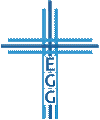 Durch die Gnade Gottes leben
2. Die Quelle unserer Kraft Gott treu zu sein
Die Gnade Gottes ist, dass Christus für uns ungerechterweise gelitten hat (1. Petrus 2,24)
Christus hat es uns erst möglich gemacht in der Gerechtigkeit zu leben!
Wenn wir leiden, weil wir das richtige tun, dann ist es Gnade, weil es bedeutet, dass wir mit Jesus leben dürfen und ihn auf seinem Weg folgen dürfen (1. Petrus 2,21)
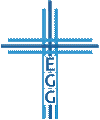 Durch die Gnade Gottes leben
2. Die Quelle unserer Kraft Gott treu zu sein
Gottes Gnade vermag Großes zu tun
Die Gnade Gottes arbeitete in der Bedrängnis an den Gemeinden in Mazedonien (2. Korinther 8,1-2)
Paulus wurde eine Einschränkung gegeben, damit er sich an die Gnade Gottes klammerte (2. Korinther 12,7-10)
Die Gnade Gottes formte Paulus (1. Korinther 15,10)
Die Gnade Gottes führt uns in die Heiligung (Titus 2,11-12)
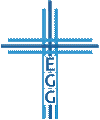 Durch die Gnade Gottes leben
Durch die Gnade Gottes leben
1. Petrus 2,18-21a
Der schwere Auftrag Gott treu ergeben zu sein (V. 18) 
Die Quelle unserer Kraft Gott treu zu sein (V. 19-21a)
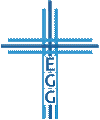 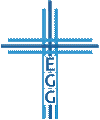